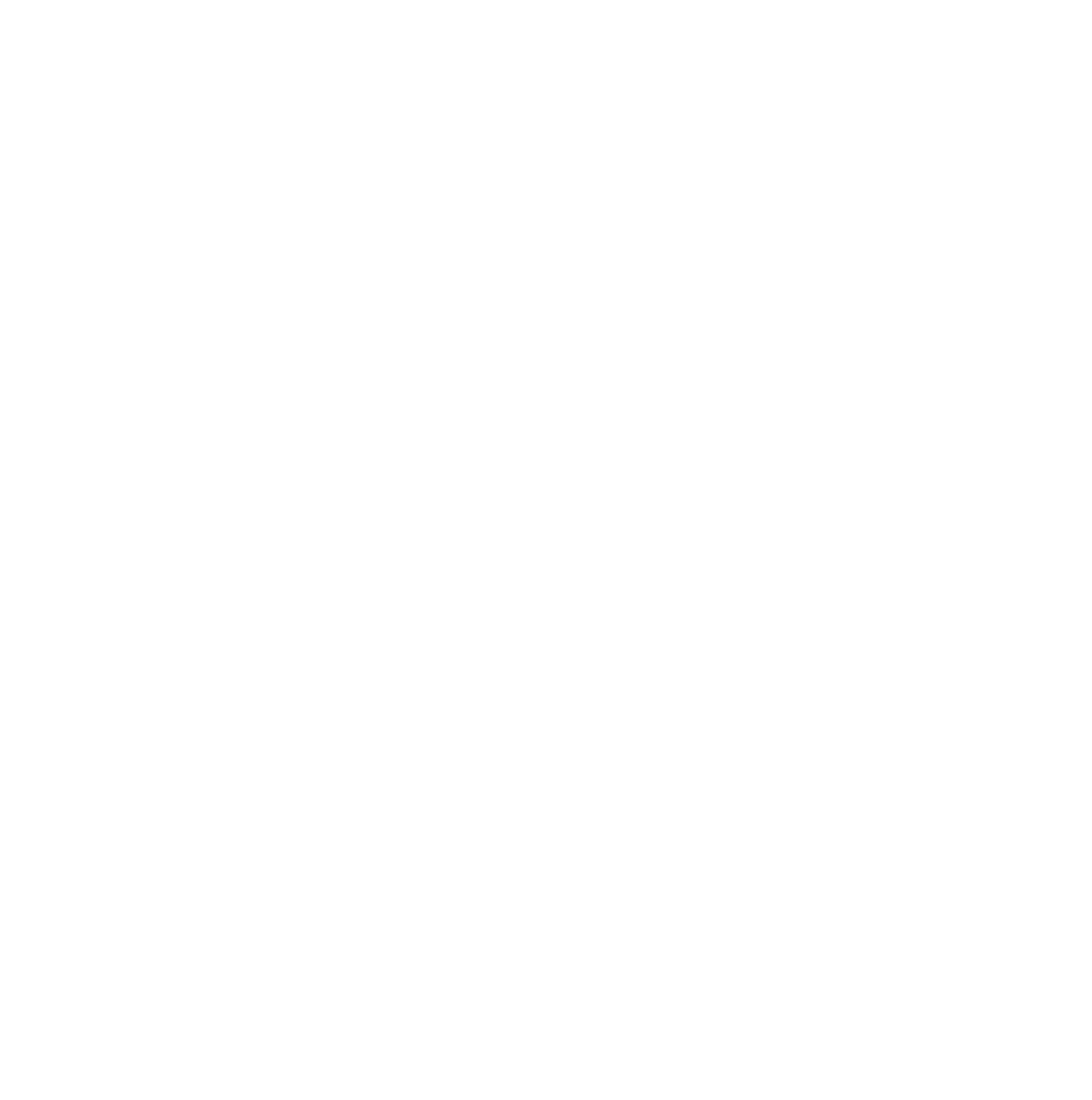 UNIVERSITÀ DEGLI STUDI DI BERGAMO
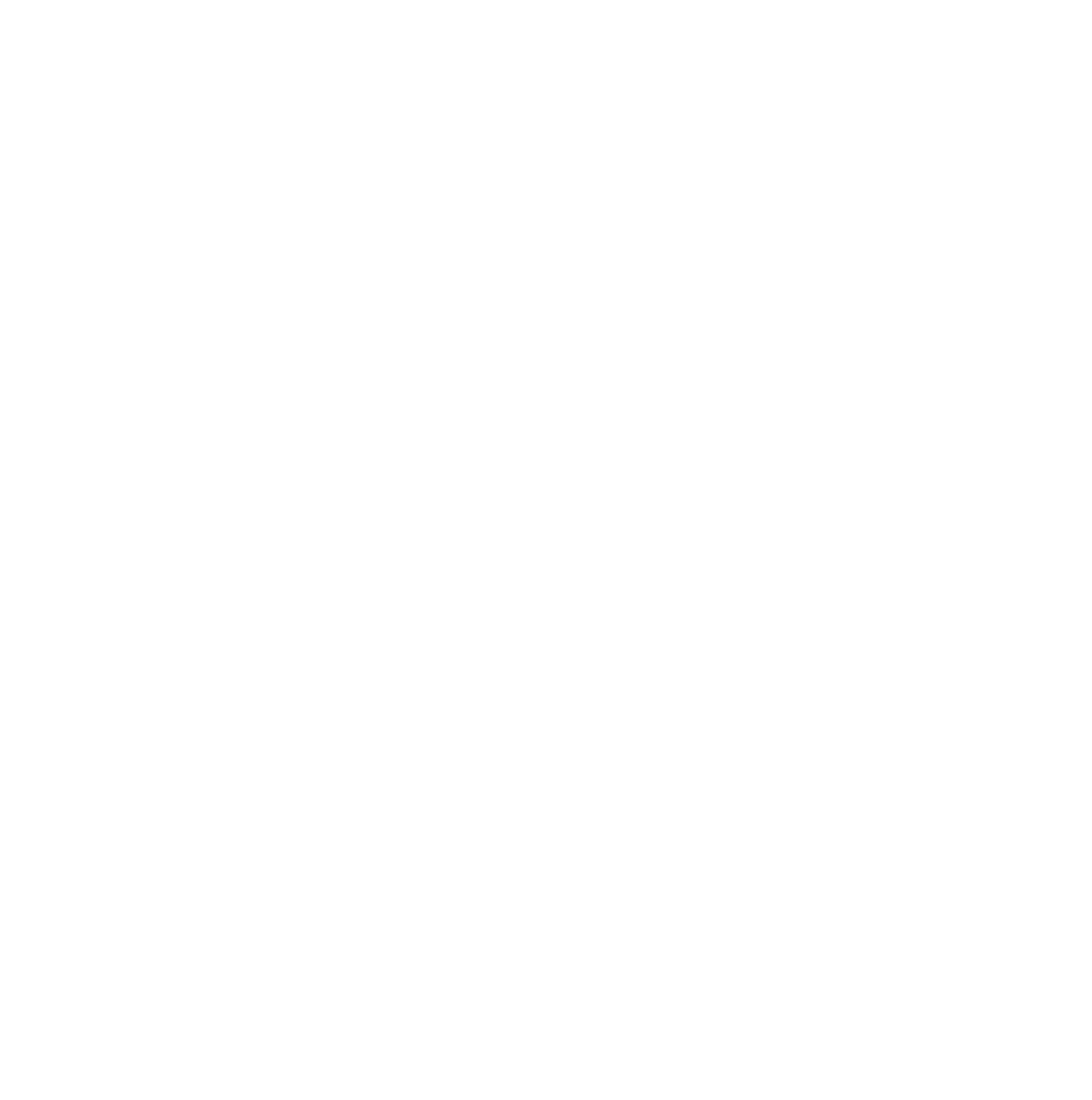 Racconti personali, storie sociali
Giovani tra lavoro, casa, affetti e fede
Prof. Stefano Tomelleri
La ricerca qualitativa
Ascolto
	Dare voce alle persone e alle loro storie
	Metodo induttivo
	Costruzione di tipi sociali
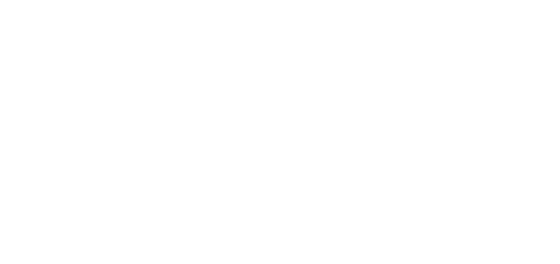 Le opzioni di fondo
La centralità della persona
	Responsabilità capacitante
	Valore delle storie
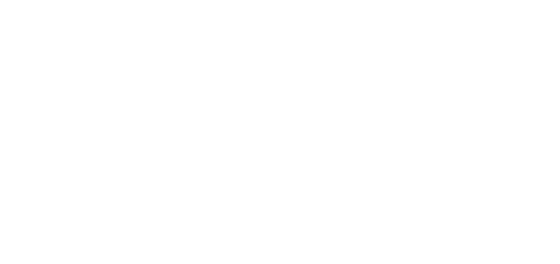 I tipi sociali
Modello sociale astratto esemplificativo di alcune caratteristiche significative (modelli di comportamento, di relazione, autorappresentazioni, sistemi valoriali), rappresentativo di un dato momento storico.
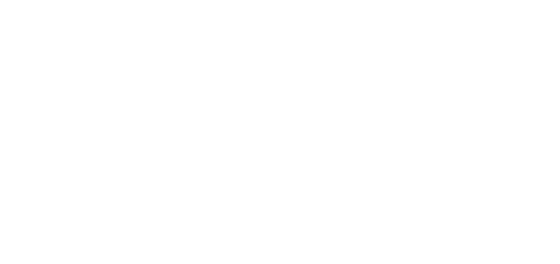 Il campione significativo
76 interviste giovani tra 20 e 29
	(37 interviste tra 20 e 24, 39 interviste tra 25-30)
	33 maschi
	43 femmine
	Studenti, lavoratori, disoccupati, NEET (not (engaged) in education, employment or training)
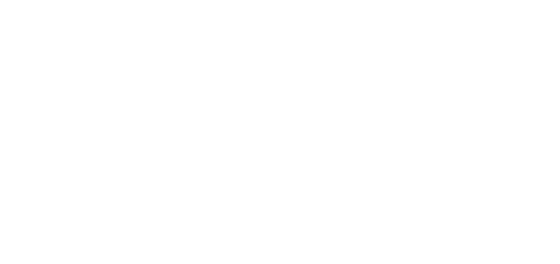 Ipotesi di ricercaPresentismo neoliberale
Quali sono le strategie di interazioni di una generazione nell’era del presentismo neoliberale?
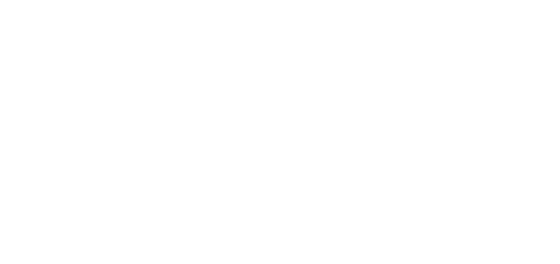 Presentismo neoliberale
Disincanto per il futuro
	Futuro è pericolo
	Vivere il presente
	Assenza di tutele sociali
	Sfiducia nelle istituzioni
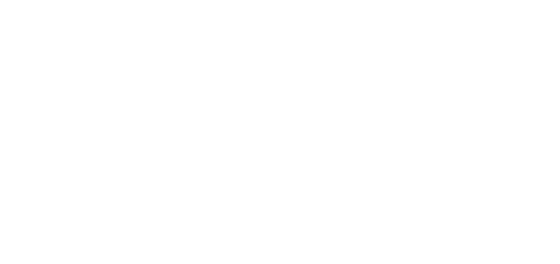 Interazione sociale
DA	A
SPAZIO	centrato	reticolare
TEMPO	sequenziale	istantaneo
INTERAZ.: 	preordinata	imprevista
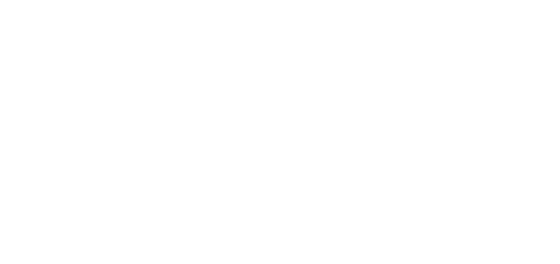 Inedite modalità di interazione sociale
Neotribale
		Solitario e solidale
				Flaneur
					Minimalista
							Spettatore
									Impegnato
											Neopagano
												Giocherellone
														Ribelle
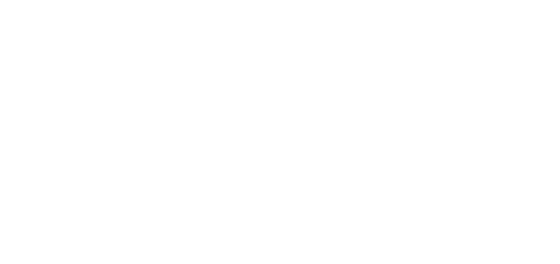 Neotribale
Il tipo sociale neotribale è una categoria molto frequente nella contemporaneità; dei 76 intervistati ben 13 rientrano in tale idealtipo;  12 sono maschi e solo una, femmina. Nessuno degli intervistati è sposato o genitore e comunque in possesso di titoli di studio relativamente bassi, nella maggior parte dei casi solo del Diploma. Molti degli intervistati lavorano come operai o impiegati, mentre alcuni stanno concludendo un percorso di studi.
Vitalità e potenza
Capitani della propria anima
Spiritualità liberatoria
Utilitarismo del lavoro
Affiliazione  e socievolezza temporanee
Finalizzazione e progettualità
Io amo mangiare. Ho fatto delle grandissime cene (con la mia ex-ragazza) e spero di poter fare anche con la  mia prossima fidanzata: delle grandi cene delle grandi ballate

Il lavoro è la sfiga! Ti senti uno col freno a mano tirato.

Oggi il mio tempo libero, lo utilizzo quasi tutto per organizzare delle attività parallele a quello che  è che è il mio lavoro e non lo faccio per una questione economica lo faccio perché mi piace tenermi impegnato, per una soddisfazione personale.
Solitaria e solidale
L’idealtipo solitaria e solidale rappresenta una figura femminile spesso presente nei contesti urbani e di quartiere; tra le interviste abbiamo individuato ben 15 profili corrispondenti, di cui 13 donne. Nella maggioranza dei casi si tratta di ragazze in possesso di una Laurea triennale che lavorano nei settori della cura e dell’assistenza o dell’insegnamento; è uno dei pochi profili in cui abbiamo una buona presenza di persone sposate o genitore (3 su 15), anche se esso resta comunque un numero residuale.
Fare per gli altri
Tuffarsi nell’altro
La pesantezza del vivere adulto
Casa rifugio
Auto-consapevolezza
Lavoro carta d’identità
Preghiera solitaria
Nel momento in cui tu fai qualcosa per qualcun altro e metti tutto te stesso in questo, vuol dire che il tuo posto nel mondo vale e ti renderà felice.

(La casa è) il posto della semplicità, dove si può essere se stessi, il posto dove si appoggiano i pesi.

Il lavoro lo posso definire come trovare il tuo posto nel mondo, darti una sorta di riconoscimento con cui gli altri, almeno esternamente, ti posso definire. È un po' una carta d’identità, almeno per come la vivo io. 

Adesso come adesso, il mio vivere la mia preghiera “da sola” non è una scelta, ma per ora per quanto le persone intorno sia incuriositi e conoscano questa parte di me, non la condividono.
Flaneur
L’idealtipo flaneur ricorre in ben 15 interviste, spesso è un uomo e nella maggioranza dei casi (11 su 15) svolge un lavoro di Project manager o è titolare di una propria attività; di conseguenza è in possesso di un alto titolo di studio, equivalente alla Laurea magistrale e appartiene alla fascia d’età più elevata (25-29).
Rifiuto di legami stabili
Lecito sfogo
Punto di partenza: io
Io agonico
Osservare i panorami
Ricerca di socialità
Crescere in un mondo competitivo
casa? Quale delle tante. Casa, io non ho una casa fissa…non ho fissa dimora (….) vago e mi piace vagare…se non fossi in movimento mi sentirei morto dentro…per sentirmi vivo devo andare lontano, viaggiare, muovermi, conoscere.

Quando lavoro mi trasformo: sono estremamente preciso, pignolo, serio e corretto. Il mio segreto credo sia che non mi sento mai arrivato, mai, e quando inizio ad avere la sensazione di essere a buon punto, mi preoccupo perché io devo arrivare sempre più in la….sempre nel modo migliore.

è bellissimo raccontarsi…è un pochino autocelebrarsi
Spettatrice
L’idealtipo spettatrice è mediamente diffuso tra le interviste analizzate (10/75), spesso si tratta di donne appartenenti alla fascia di età più giovane (20-24 anni) e con titoli di studio bassi, sia perché studentesse, sia perché giovani che hanno interrotto gli studi e lavorano nell’ambito della ristorazione o del commercio, come cameriere o commesse (8/10).
Casa-dormitorio
Bisogno di distacco/ di sperimentazione
Elogio dell’attesa
Gli altri come un muro da scavalcare
La preghiera come la televisione
Non è tanto il concerto in sé, ma è l’attesa prima quando sono le 6/7 di sera, il sole comincia a tramontare e tu sei lì con i tuoi amici sulla tua coperta… 

Se invece me lo chiedi adesso (di stare davanti ad un pubblico), lo faccio perché ho attivato delle strategie per ridimensionare l’atto in sé, del parlare in pubblico, dell’esporsi davanti a una platea. Alla fine è come stare davanti a un muro.

(Il rapporto con la preghiera per me è) inesistente. Però voglio darti comunque un’immagine: una persona che guarda la televisione. Ecco come io vivo la preghiera.
Impegnato
L’idealtipo impegnato è mediamente frequente tra le interviste raccolte ed infatti compare il 10 casi; è un idealtipo diffuso tanto tra le donne, quanto tra gli uomini, ma è più frequente nella fascia d’età più avanzata (25-29 anni). Molto spesso l’impegnato lavora in contesti di assistenza, nell’insegnamento nella cura e detiene titoli di studio abbastanza elevati (Laurea triennale o magistrale).
Selettività e volontà di controllo
Etica quotidiana: secondo me
Valorizzazione della condivisione
Tempo libero, ma impegnato
Fare contro tutto e tutti
Speranza e dubbio
Approccio razionale alla fede: voler essere consapevole
La mia casa è arredata come piace a me nel senso che faccio io le cose come mi piacciono. È pienissima di cose «secondo me».

Ma io non ho mai avuto troppo tempo libero perché l'ho sempre provato ad occupare (…) tempo libero per me è il momento in cui non lavoro e di solito provo a fare qualcos'altro quindi di tempo libero non ne ho tantissimo. Di solito lo occupo in altro che è volontariato oppure ripetizioni, che comunque non considero lavoro perché alla fine lo faccio anche lì un po' come volontariato. 

Di fatto per me il lavoro rappresenta proprio tutto lo sforzo e l’impegno che ho messo nella mia vita per fare ciò che volevo, contro tutti e contro tutto.
Minimalista
L’idealtipo minimalista è poco frequente tra le interviste raccolte (5 su 75) e la sua rappresentatività è abbastanza trasversale sia per genere, che per titolo di studio. Le caratteristiche che invece connotano di più questo idealtipo sono l’appartenenza alla fascia dì età elevata (25-29 anni) e l’impiego nel settore lavorativo amministrativo (4 su 5).
Rimandare all’essenziale
Il sacrificio come scelta
Rinuncia all’autorealizzazione di aspirazioni e desideri
Ricerca di distacco – il non soffermarsi
(oggi sono felice) a parte il lavoro e a parte un marito molte volte assente anche emotivamente.

(per me il lavoro è ) una condanna.


Credo nei sacramenti ma non mi soffermo a pensarci così tanto…
Giocherellone
L’idealtipo giocherellone è rappresentato da 7 interviste, sottoposte esclusivamente a maschi. Si tratta di ragazzi in possesso di titoli di studio medio-bassi, anche perché appartenenti alla fascia d’età più bassa (20-24); spesso sono impegnati nella conclusione del percorso di studi universitario.
Staccare da tutto
Iperattività
Assegnare importanza alle relazioni
Ricerca del divertimento estremo
Restare in superficie
A modo mio
Per gli amici (a casa mia) va beh c’è sempre una porta aperta. Se c’è bisogno sono il primo che ti aiuta.

Cerco di dare il 100% per far divertire le persone quindi ne avrei davvero tante da raccontare.

Mi piace che è un lavoro dove sei a contatto con le persone, puoi farlo tuo cioè personalizzarlo molto.
Ribelle
La ribelle è un idealtipo poco frequente nelle interviste raccolte, compare solo in 4 casi su 75, si tratta esclusivamente di donne, appartenenti alla fascia d’età più elevata e che sono in possesso di elevati titoli di studio che gli permettono di svolgere lavori ben qualificati, come Project manager o attività autonome.
Volontà di non adeguarsi
Casa a propria immagine
Essere creativi e autonomi
Chi non mi accetta non entra nella mia vita o comunque esce e basta.

Da piccola lo passavo a fare quello che diceva mia mamma e a studiare..adesso lo decido io e faccio quello che voglio fare io…che penso io…con i miei tempi…e sono felice così…quindi amo che è il mio…e di meno…ad oggi nulla…perché siccome è il mio e lo decido io…sicuramente faccio qualcosa che amo fare.
Neopagana
Il neopagano è un idealtipo non molto frequente, compare in 6 interviste su 75, sottoposte sia a maschi che a femmine. Si tratta di persone con bassi titoli di studio, impiegate spesso nei settori lavorativi della ristorazione, del commercio o con incarichi amministrativi.
Desiderio di radicarsi
Amicizie selezionate
Imparare a voler bene
Desiderio di autoaffermazione
Sentirsi fuori posto
Misticismo e contrasti estremi
Non saprei, non posso dire di amare la mia casa. Amo le sensazioni di appartenenza che ogni tanto emergono. Ma non le colloco in un luogo preciso né le collego ad un oggetto preciso.

Da piccola pregavo sempre, volevo addirittura diventare suora. Crescendo ero mistica fino alle ossa. C’è stato un periodo in cui ho odiato Dio. C’è stato un periodo in cui, senza pregare, sono andata a messa per farmi delle domande. E ora è il periodo di fede senza alcuna sicurezza. Ma la fede c’è.
Nuova ipotesi di ricerca: una trasformazione antropologica?
La soggettività personale relazionale e aperta al mondo, tesa alla trascendenza e alla ricerca, si sta trasformando in una soggettività interattiva, chiusa in se stessa e immanente ?
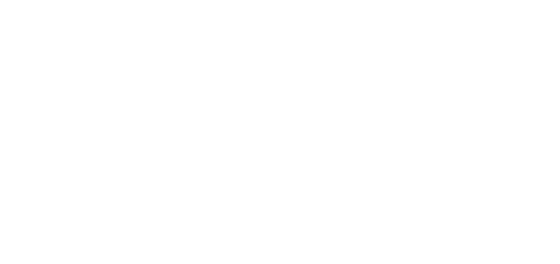 Piste di lavoro
Farsi prossimi
	Costruire servizi per i giovani
	Abitare le zone interstiziali
	Decostruire l’isolamento sociale
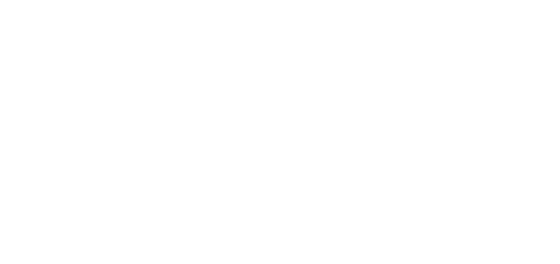